АГРЕССИЯ
Агрессия
любая форма поведения, которая нацелена на то, чтобы причинить кому-то физический и психологический ущерб.
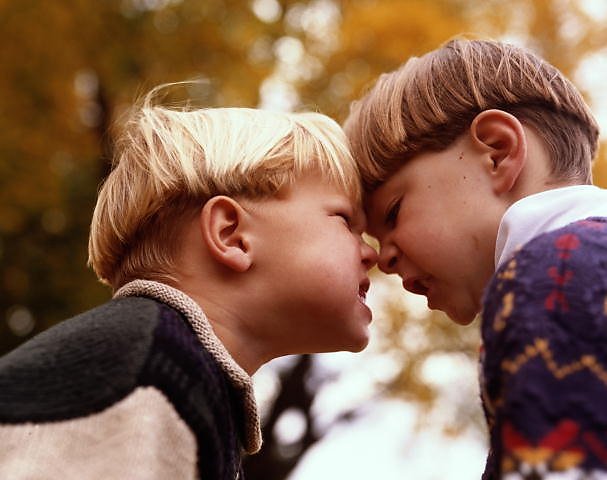 Агрессивность
черта характера личности, которую можно определить, как устойчивую установку, позицию, готовность к совершению агрессивных действий.
Виды агрессии
По форме выражения:
Вербальная - выражение негативных чувств как через форму (ссора, крик, визг), так и через содержание вербальных реакций (угроза, проклятья, ругань);
Физическая - использование физической силы против другого лица или объекта.
Виды агрессии
По направленности на объект:
 Внутренняя -  направлена  на себя: самообвинении, самоунижении, нанесении себе телесных повреждений вплоть до самоубийства;
 Внешняя – направлена на окружающих или  на безличные обстоятельства, предметы или социальное окружение .
Виды агрессии
По открытости проявлений:
Прямая – направлена непосредственно на объект, вызывающий раздражение, тревогу или возбуждение: открытое хамство, применение физической силы или угрозы расправы и пр.
Косвенная – обращена на объекты, непосредственно не вызывающие возбуждения и раздражения, но более удобные для проявления агрессии (они доступны и проявление агрессии в их адрес безопасно).
Виды агрессии
По целенаправленности:
Враждебная (эмоциональная) – исходит из внутреннего состояния гнева, ее конечная цель - причинить вред;
Инструментальная  - причинение вреда не самоцель, а лишь средство достижения какой-либо другой цели.
Причины агрессии
Проблемы отношения внутри семьи
Агрессивное поведение самих родителей
Чрезмерный контроль ребенка или его отсутствие
Избыток или недостаток внимания со стороны родителей
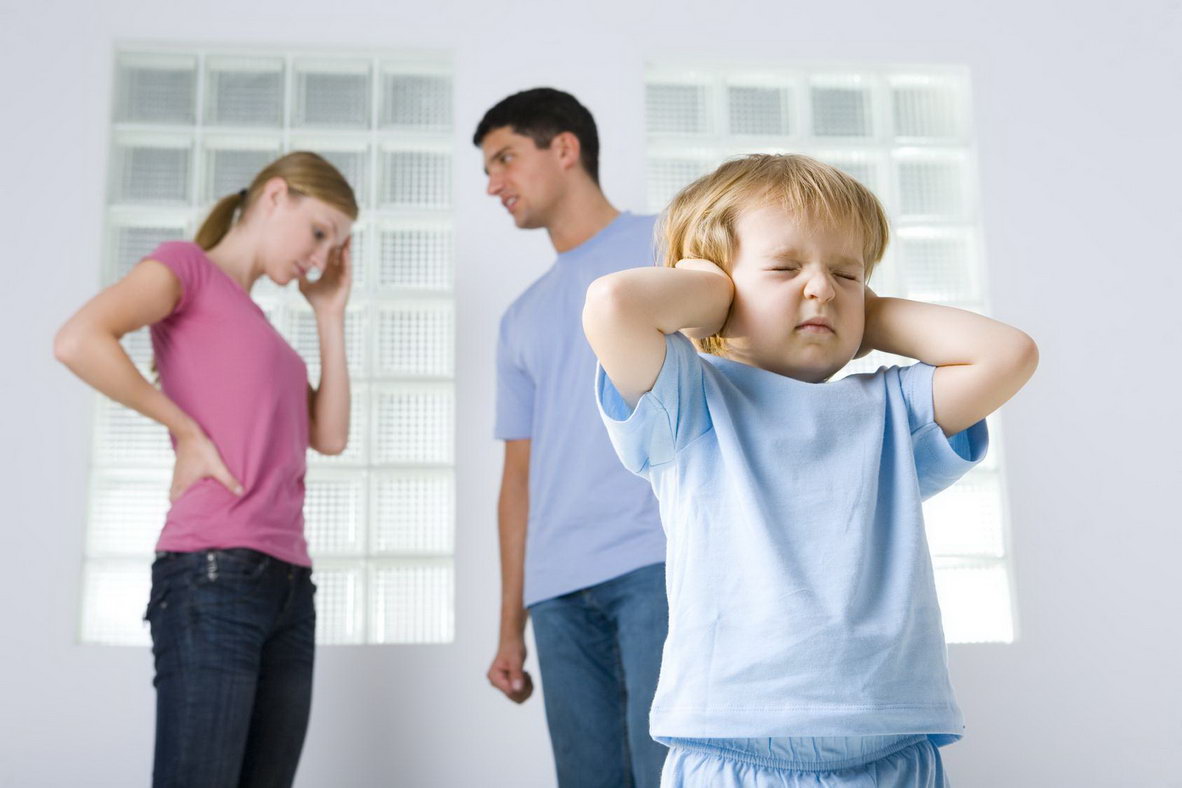 Причины агрессии
Низкая самооценка
Повышенная раздражительность
Тревожность
Привлечение к себе внимания сверстников 
Ущемление достоинств другого с целью подчеркнуть свое превосходство
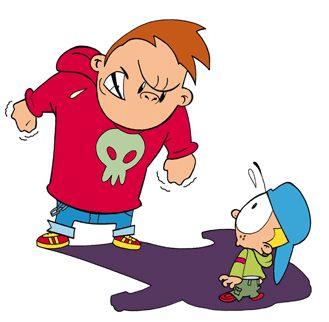 Причины агрессии
Переутомление
Влияние шума, вибрации, тесноты, температуры воздуха
Влияние СМИ
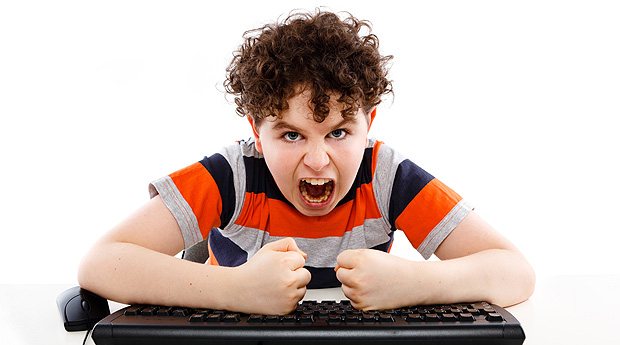 Как выявить агрессивного ребенка?
Методы диагностики агрессивности ребенка
Метод наблюдения (М. Алворд и П. Бейкер)

Критерии агрессивности
Ребенок:
1. Часто теряет контроль над собой.
2. Часто спорит, ругается со взрослыми.
3. Часто отказывается выполнять правила.
4. Часто специально раздражает людей.
5. Часто винит других в своих ошибках.
6. Часто сердится и отказывается сделать что-либо.
7. Часто завистлив, мстителен.
8. Чувствителен, очень быстро реагирует на различные действия окружающих (детей и взрослых, которые нередко раздражают его.
Сравнительный анализ поведения аутсайдера, агрессора и уверенного в себе ребенка
Методы диагностики агрессивности ребенка
Опросные методы:
Различные анкеты
 Опросник Баса-Дарки
 Тест Ассингера
Проективные методы:

 тест «Руки»
 «Дом-Дерево-Человек»
Тест чернильных пятен Роршаха
 методика «Несуществующее животное»
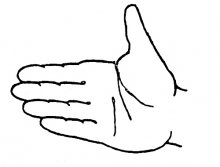 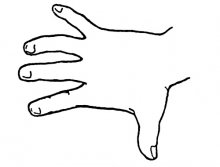 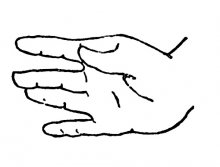 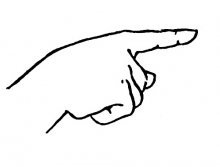 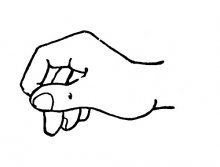 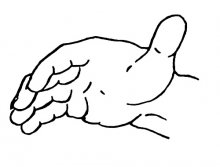 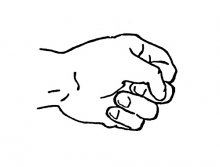 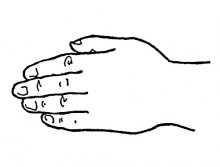 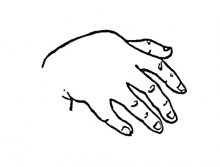 HAND - TEST